АДМИНИСТРАТИВНО-ПРАВОВАЯ ОСНОВА ПРОТИВОДЕЙСТВИЯ ЭКСТРЕМИЗМУ В РЕСПУБЛИКЕ КАЗАХСТАН
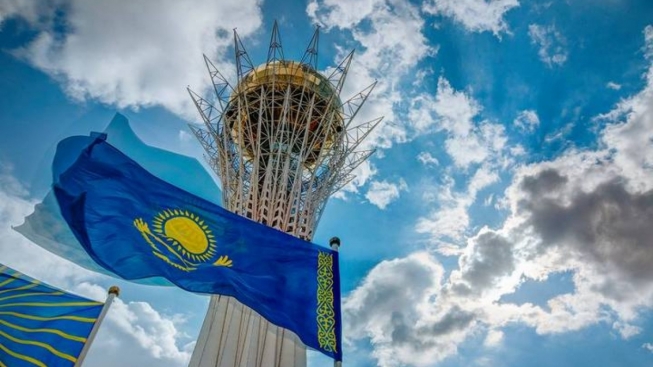 Кодекс Республики Казахстан об административных правонарушениях от 5 июля 2014 года № 235-V
Статья 214. Нарушение законодательства Республики Казахстан о противодействии легализации (отмыванию) доходов, полученных преступным путем, и финансированию терроризма
      1. Нарушение субъектами финансового мониторинга законодательства Республики Казахстан о противодействии легализации (отмыванию) доходов, полученных преступным путем, и финансированию терроризма в части документального фиксирования, хранения и предоставления информации об операциях, подлежащих финансовому мониторингу, их клиентах, надлежащей проверки клиентов (их представителей) и бенефициарных собственников, приостановления и отказа от проведения операций, подлежащих финансовому мониторингу, защиты документов, полученных в процессе своей деятельности, – влечет штраф на физических лиц в размере ста, на должностных лиц, нотариусов и адвокатов, субъектов малого предпринимательства или некоммерческие организации – в размере ста сорока, насубъектов среднего предпринимательства – в размере двухсот двадцати, на субъектов крупного предпринимательства – в размере четырехсот месячных расчетных показателей.
Кодекс Республики Казахстан об административных правонарушениях от 5 июля 2014 года № 235-V
2. Неисполнение субъектами финансового мониторинга обязанностей по разработке, принятию и (или) исполнению правил внутреннего контроля и программ его осуществления либо несоответствие правил внутреннего контроля требованиям законодательства Республики Казахстан о противодействии легализации (отмыванию) доходов, полученных преступным путем, и финансированию терроризма –
      влечет штраф на физических лиц в размере ста, на должностных лиц, нотариусов и адвокатов, субъектов малого предпринимательства или некоммерческие организации – в размере ста шестидесяти, на субъектов среднего предпринимательства – в размере двухсот пятидесяти, на субъектов крупного предпринимательства – в размере девятисот месячных расчетных показателей.
      3. Извещение должностными лицами субъектов финансового мониторинга своих клиентов и иных лиц о предоставленной в уполномоченный орган по финансовому мониторингу информации –
      влечет штраф в размере ста пятидесяти месячных расчетных показателей.
Кодекс Республики Казахстан об административных правонарушениях от 5 июля 2014 года № 235-V
4. Действия (бездействие), предусмотренные частями первой, второй и третьей настоящей статьи, совершенные повторно в течение года после наложения административного взыскания, –
      влекут штраф на физических лиц в размере ста пятидесяти, на должностных лиц, нотариусов и адвокатов, субъектов малого предпринимательства или некоммерческие организации – в размере ста восьмидесяти, насубъектов среднего предпринимательства – в размере трехсот, на субъектов крупного предпринимательства – в размере тысячи двухсот месячных расчетных показателей.
Кодекс Республики Казахстан об административных правонарушениях от 5 июля 2014 года № 235-V
5. Действия (бездействие), предусмотренные частями первой, второй и третьей настоящей статьи, совершенные три и более раза в течение года после наложения административного взыскания, –
      влекут штраф на физических лиц в размере двухсот, на должностных лиц, адвокатов, нотариусов, индивидуальных предпринимателей – в размере четырехсот, на товарные биржи, юридические лица, осуществляющие предпринимательскую деятельность в сфере оказания бухгалтерских услуг, микрофинансовые организации, операторов систем электронных денег, не являющихся банками, организаторов игорного бизнеса и лотерей, операторов почты, аудиторские организации – в размере двух тысяч месячных расчетных показателей, с приостановлением действия лицензии на определенный вид деятельности или временным лишением квалификационного аттестата (свидетельства) на срок до шести месяцев либо их лишением или приостановлением деятельности юридического лица на срок до трех месяцев.
Кодекс Республики Казахстан об административных правонарушениях от 5 июля 2014 года № 235-V
Статья 453. Изготовление, хранение, ввоз, перевозка, распространение на территории Республики Казахстан продукции средств массовой информации, а равно иной продукции
      1. Изготовление, хранение, ввоз, перевозка на территории Республики Казахстан продукции средств массовой информации, содержащей сведения и материалы, направленные на пропаганду или агитацию насильственного изменения конституционного строя, нарушения целостности Республики Казахстан, подрыва безопасности государства, войны, разжигания социальной, расовой, национальной, религиозной, сословной и родовой розни, культа жестокости, насилия и порнографии, – влекут штраф на физических лиц в размере двадцати, на должностных лиц – в размере двадцати пяти, насубъектов малого предпринимательства или некоммерческие организации – в размере пятидесяти, на субъектов среднего предпринимательства – в размере ста, на субъектов крупного предпринимательства – в размере двухсот месячных расчетных показателей, с конфискацией продукции средств массовой информации.
Кодекс Республики Казахстан об административных правонарушениях от 5 июля 2014 года № 235-V
2. Распространение на территории Республики Казахстан продукции средств массовой информации, содержащей сведения и материалы, направленные на пропаганду или агитацию насильственного изменения конституционного строя, нарушения целостности Республики Казахстан, подрыва безопасности государства, войны, разжигания социальной, расовой, национальной, религиозной, сословной и родовой розни, пропаганду и оправдание экстремизма или терроризма, а также раскрывающие технические приемы и тактику антитеррористических операций в период их проведения, если эти действия не содержат признаков уголовно наказуемого деяния, –  влечет штраф на физических лиц в размере двадцати, на должностных лиц – в размере двадцати пяти, насубъектов малого предпринимательства или некоммерческие организации – в размере пятидесяти, на субъектов среднего предпринимательства – в размере ста, на субъектов крупного предпринимательства – в размере двухсот месячных расчетных показателей, с конфискацией продукции средств массовой информации.
Кодекс Республики Казахстан об административных правонарушениях от 5 июля 2014 года № 235-V
3. Действия, предусмотренные частями первой и второй настоящей статьи, совершенные повторно в течение года после наложения административного взыскания, – влекут штраф на физических лиц в размере ста, на должностных лиц – в размере ста пятидесяти, на субъектов малого предпринимательства или некоммерческие организации – в размере двухсот, на субъектов среднего предпринимательства – в размере трехсот, на субъектов крупного предпринимательства – в размере тысячи пятисот месячных расчетных показателей, с конфискацией продукции средств массовой информации с лишением лицензии на деятельность по организации телевизионных программ и (или) радиовещания и запрещением деятельности юридического лица.
Кодекс Республики Казахстан об административных правонарушениях от 5 июля 2014 года № 235-V
4. Изготовление, хранение, ввоз, перевозка, распространение на территории Республики Казахстан иной продукции, не относящейся к средствам массовой информации, содержащей сведения и материалы, направленные на пропаганду или агитацию насильственного изменения конституционного строя, нарушения целостности Республики Казахстан, подрыва безопасности государства, войны, разжигания социальной, расовой, национальной, религиозной, сословной и родовой розни, культа жестокости, насилия и порнографии, если эти действия не содержат признаков уголовно наказуемого деяния, – влекут штраф на физических лиц в размере ста, на должностных лиц – в размере ста пятидесяти, насубъектов малого предпринимательства или некоммерческие организации – в размере двухсот, на субъектов среднего предпринимательства – в размере трехсот, на субъектов крупного предпринимательства – в размере тысячи пятисот месячных расчетных показателей, с конфискацией продукции.
Кодекс Республики Казахстан об административных правонарушениях от 5 июля 2014 года № 235-V
5. Действия, предусмотренные частями третьей и четвертой настоящей статьи, совершенные повторно в течение года после наложения административного взыскания, – влекут штраф на физических лиц в размере двухсот, на должностных лиц – в размере трехсот, на субъектов малого предпринимательства или некоммерческие организации – в размере трехсот пятидесяти, на субъектов среднего предпринимательства – в размере четырехсот, на субъектов крупного предпринимательства – в размере двух тысяч месячных расчетных показателей, с лишением лицензии на деятельность по организации телевизионного и (или) радиовещания и запрещением деятельности юридического лица.
Кодекс Республики Казахстан об административных правонарушениях от 5 июля 2014 года № 235-V
Статья 477. Нарушение правового режима в зоне проведения антитеррористической операции
      Нарушение правового режима или невыполнение требований, установленных в связи с объявлением антитеррористической операции, в части:
      1) особого режима въезда и выезда;
      2) запрещения нахождения физических лиц на отдельных участках местности и объектах, а также воспрепятствования отбуксировки транспортных средств;
      2-1) нахождения в зоне проведения антитеррористической операции представителей средств массовой информации и осуществления ими звукозаписи, фото- и видеосъемки без разрешения руководителя оперативного штаба;
Кодекс Республики Казахстан об административных правонарушениях от 5 июля 2014 года № 235-V
3) воспрепятствования проверке документов, удостоверяющих личность физических лиц, проведению личного досмотра и досмотра вещей, находящихся при физическом лице, досмотра транспортных средств;
      4) особых правил пользования связью;
      5) воспрепятствования изъятию транспортных средств для доставления лиц, нуждающихся в срочной медицинской помощи, в лечебные учреждения, проезда к месту совершения акта терроризма, а также для преследования и задержания лиц, подозреваемых в совершении акта терроризма, если промедление может создать реальную угрозу жизни или здоровью людей;
      6) приостановления деятельности опасных производственных объектов;
Кодекс Республики Казахстан об административных правонарушениях от 5 июля 2014 года № 235-V
7) воспрепятствования временному отселению физических лиц, проживающих в пределах территории, на которой введен правовой режим антитеррористической операции;
      8) введения карантина, проведения санитарно-противоэпидемических, ветеринарных мероприятий и мероприятий по карантину растений;
      9) воспрепятствования проникновению в жилые и иные помещения, находящиеся в собственности или во владении и в пользовании физических и юридических лиц, и на земельные участки, принадлежащие им на праве частной собственности или праве землепользования;
Кодекс Республики Казахстан об административных правонарушениях от 5 июля 2014 года № 235-V
10) ограничения или запрещения на торговлю оружием, боеприпасами, взрывчатыми веществами, сильнодействующими химическими и ядовитыми веществами, установления особого режима оборота лекарственных средств, наркотических средств, психотропных веществ и прекурсоров, этилового спирта и алкогольной продукции – влечет штраф на физических лиц в размере двадцати месячных расчетных показателей либо административный арест на срок до пятнадцати суток, на субъектов малого предпринимательства или некоммерческие организации – в размере восьмидесяти пяти, на субъектов среднего предпринимательства – в размере ста пятидесяти, на субъектов крупного предпринимательства – в размере двухсот пятидесяти месячных расчетных показателей, с приостановлением деятельности опасных производственных объектов.